Профориентационная работа в школе для детей с ОВЗ по зрению
Яковлев М.Ю.
2014/2015
Санкт-Петербург
Зачем необходима эта работа?
1. Мечты
2. Желания
3. Возможности
4. Потребности
О РАБОТЕ
Сначала ты работаешь на зачетку, а потом нигде.
Удаленная работа - это не только приятно, но и круглосуточно.
Ходить на работу - к деньгам.
Чтоб не работать под другими, надо работать над собой.
«Всякий неработающий человек — негодяй»

«Работа избавляет нас от трех великих зол: скуки, порока, нужды»
Структура работы
Начальная школа – знакомство с профессиями родителей
Сотрудничество с ЦДЮТТ Кировского района 
                   - игры для начальной школы «Тропинками будущих профессий»
«Конкурсы рисунков о профессиях родителей»
Средняя и старшая школа
Экскурсии на производство
Экскурсии в музей истории профориентационной работы
Встречи с людьми интересных профессий
Знакомство с рынком профессий
Посещение выставок, СУЗов и ВУЗов. 
Участие в конкурсах на базе «Петровский колледж», СУЗ «Водоканал – 89»
Жизнь школы
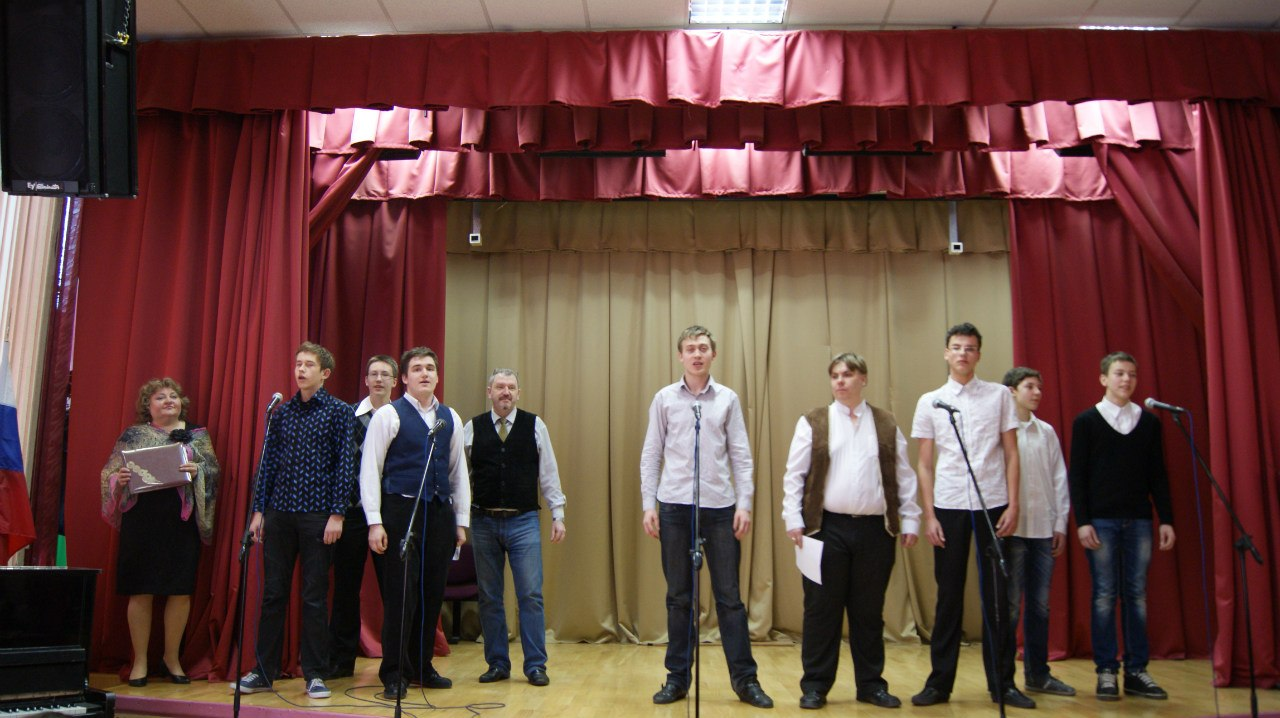 Комбинат «ЗАРЯ»
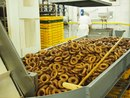 Выставка в ЛЕНЭКСПО
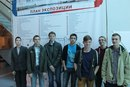 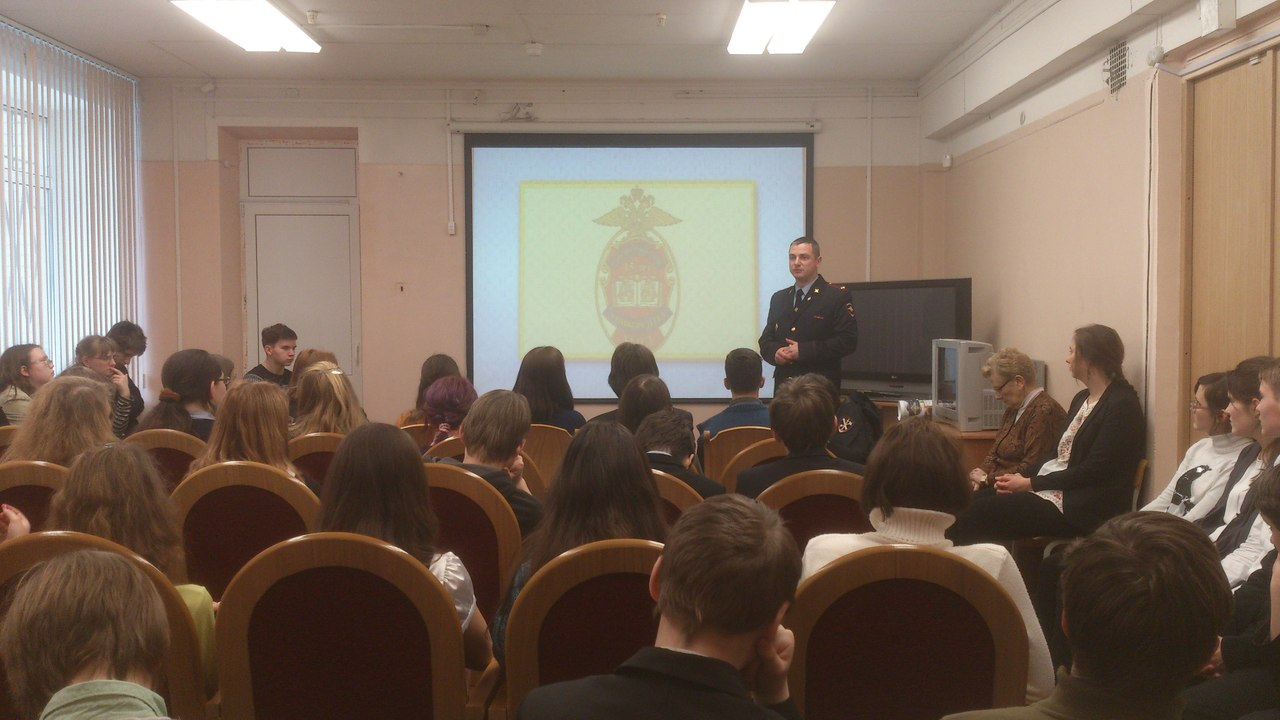 результаты
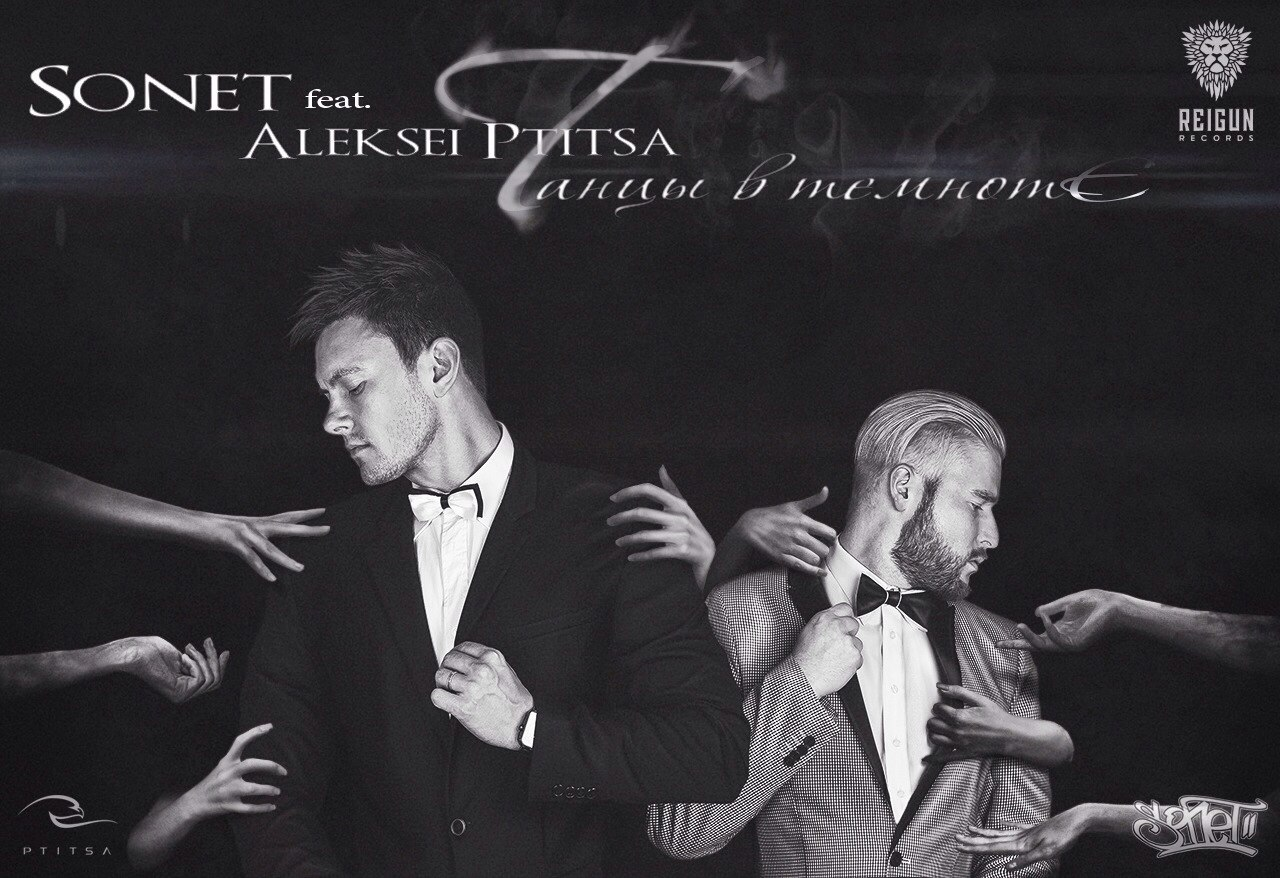 Спасибо за внимание